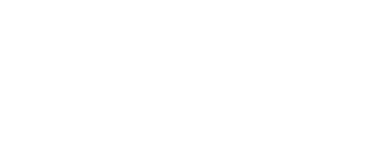 EHC Hockey Business Forum ECA and its role in football……and what Hockey can learn
Munich, 30 October 2024
[Speaker Notes: Kick off time: 09h30]
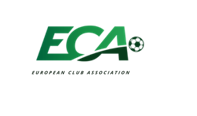 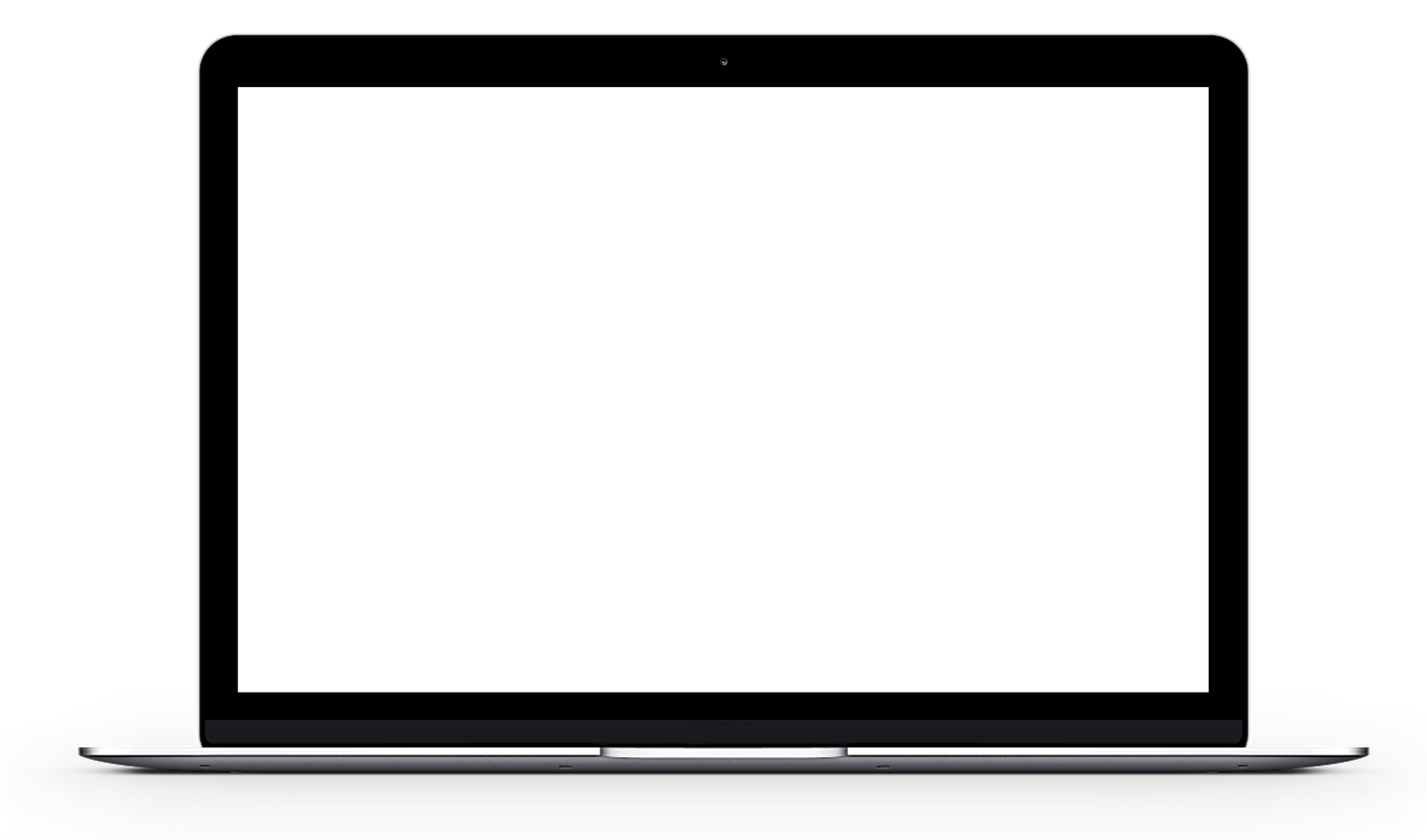 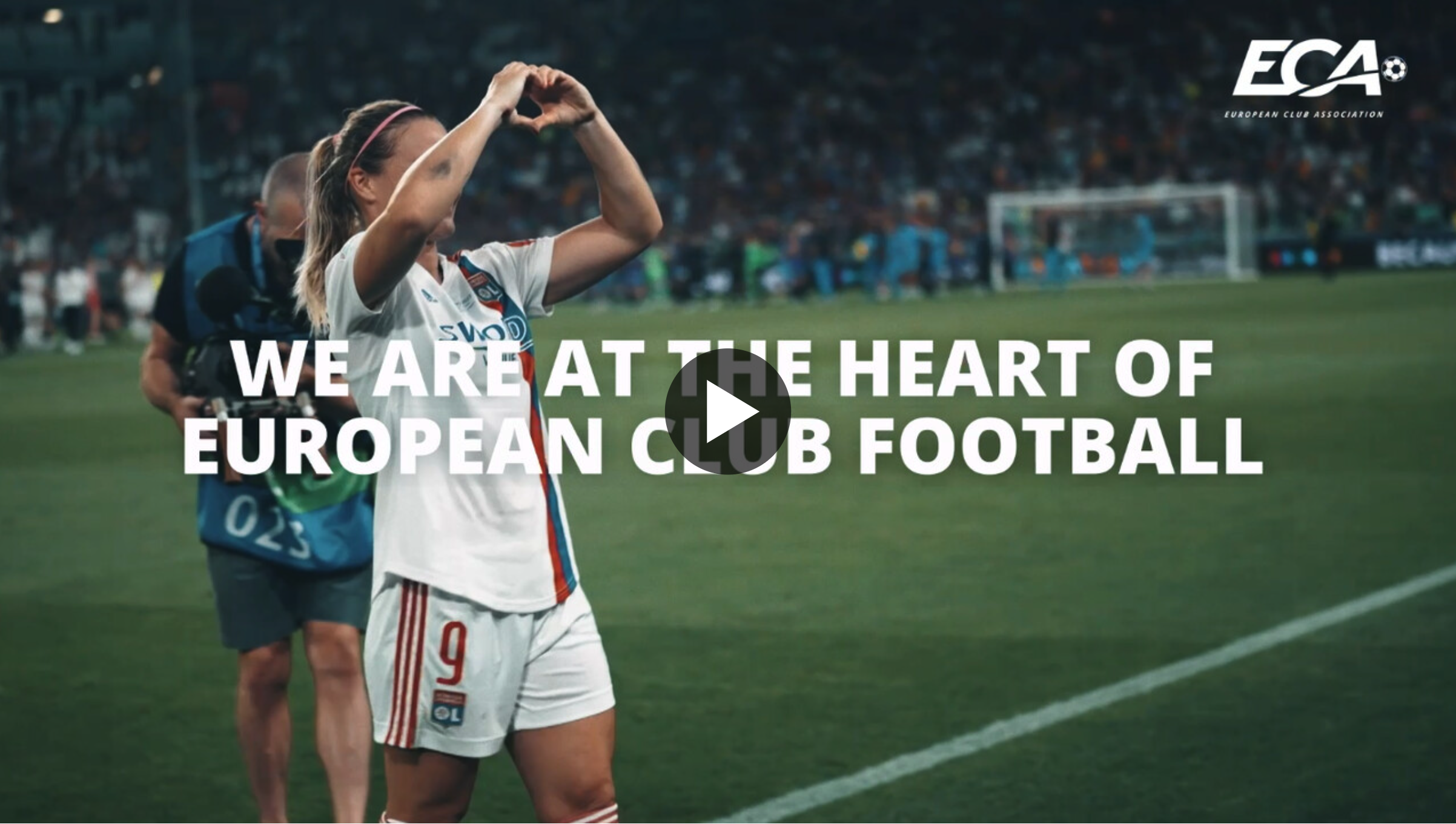 2
ECA’s creation story
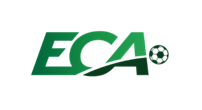 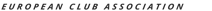 2008
2002
2000
Before
2000
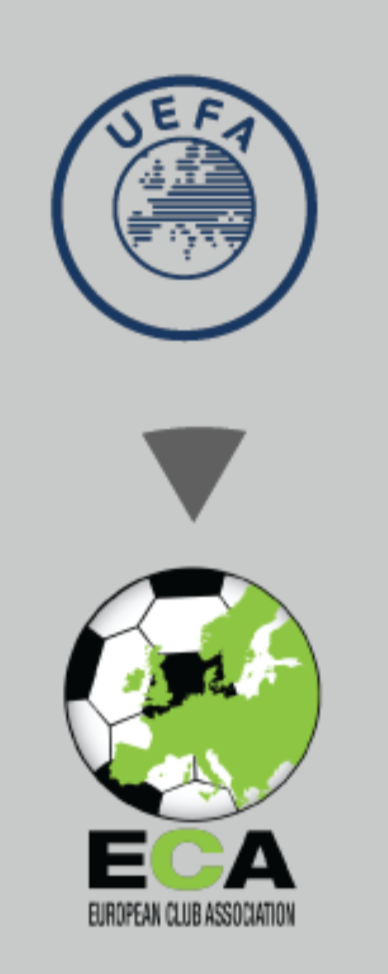 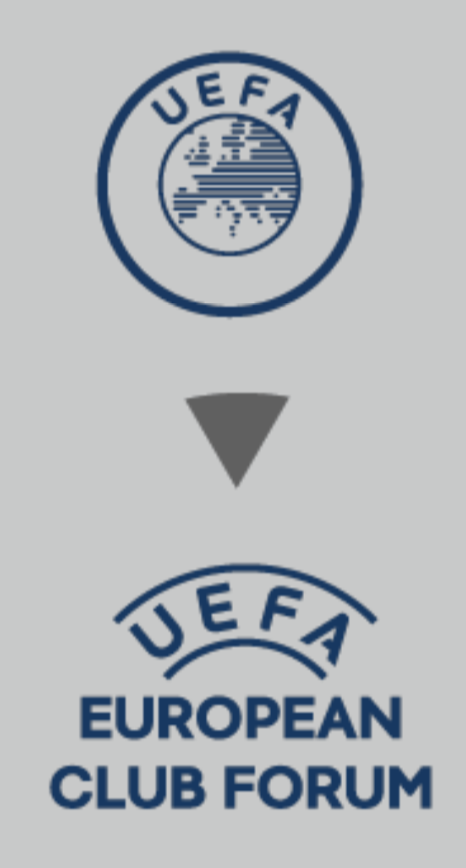 ECA started with 137 Members from 52 European countries
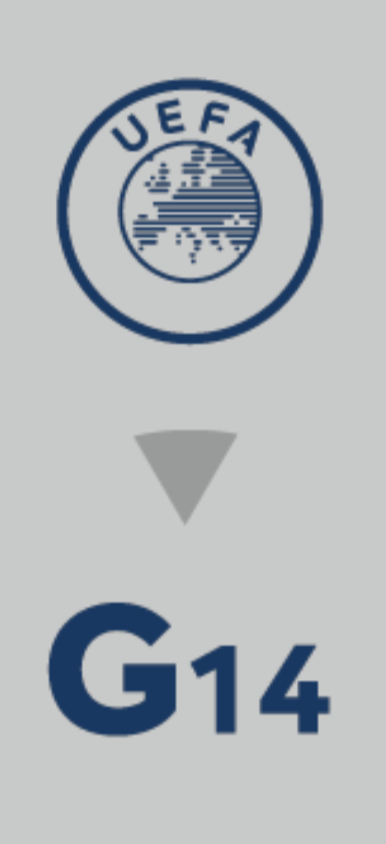 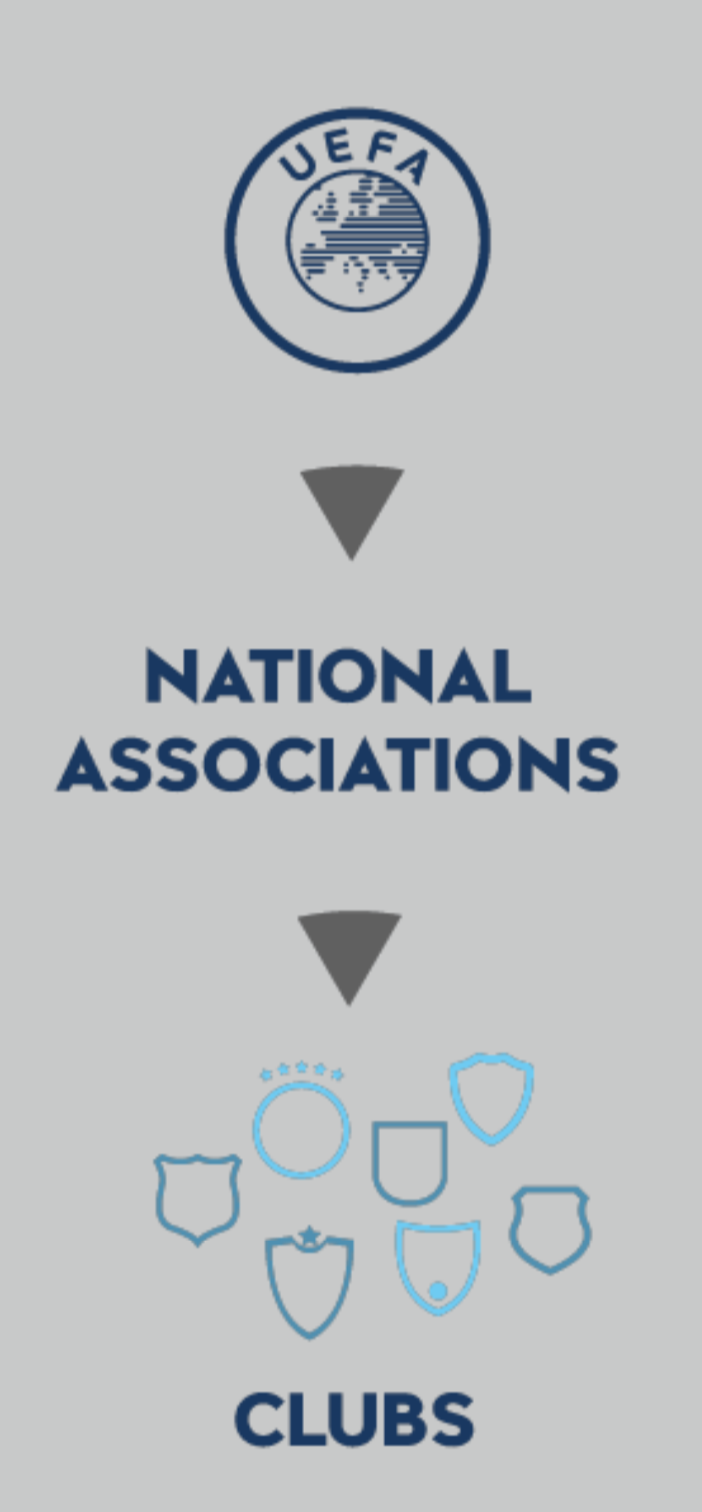 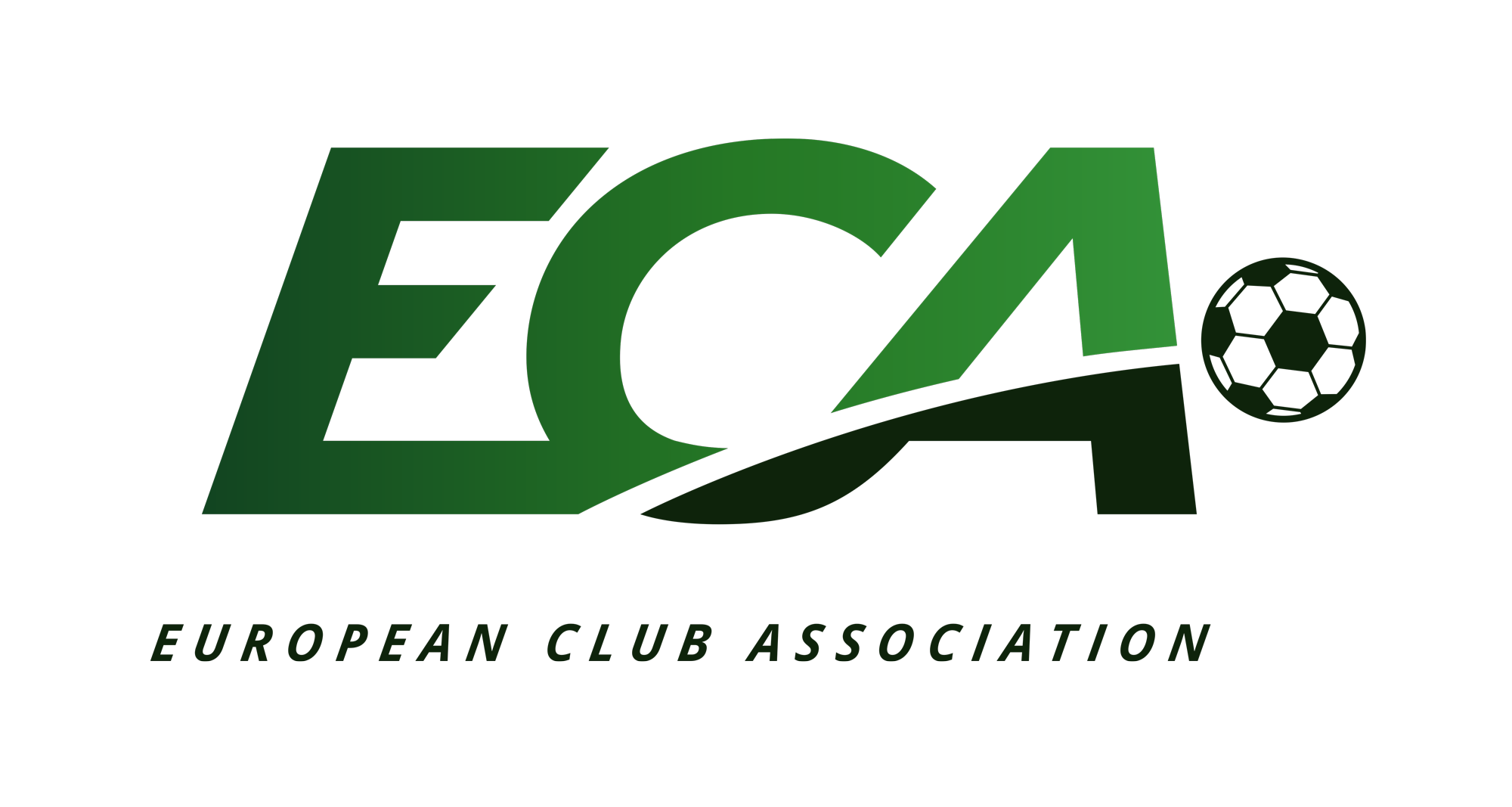 ECA today
ECA is the sole independent body directly representing football clubs at European level and recognised by UEFA and FIFA
ECA exists to place the voice of Clubs at the Heart of Football
Beyond 700
ECA Member Clubs from 55 National Associations across Europe
[Speaker Notes: How many members]
ECA in a nutshell
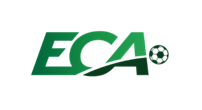 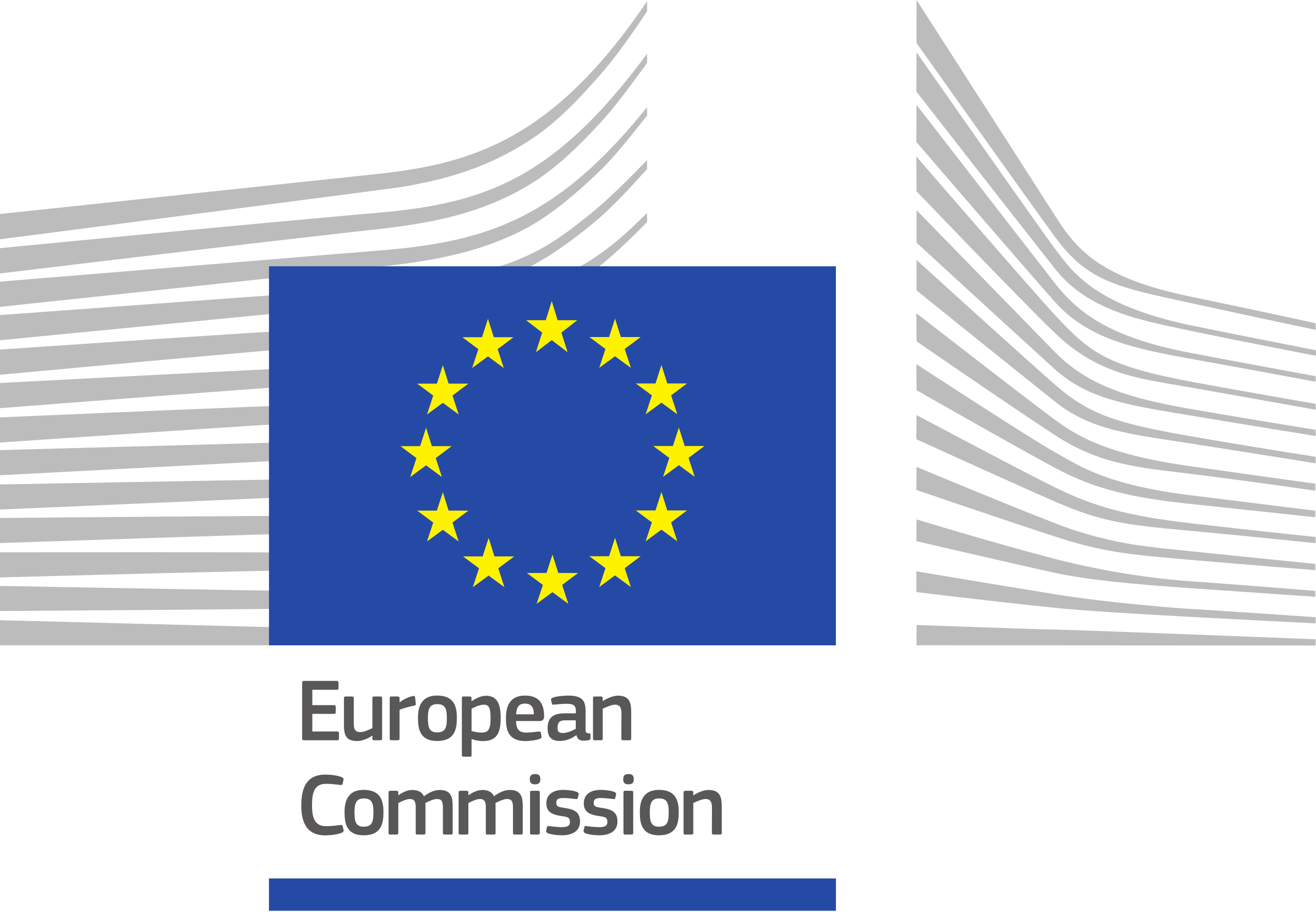 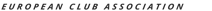 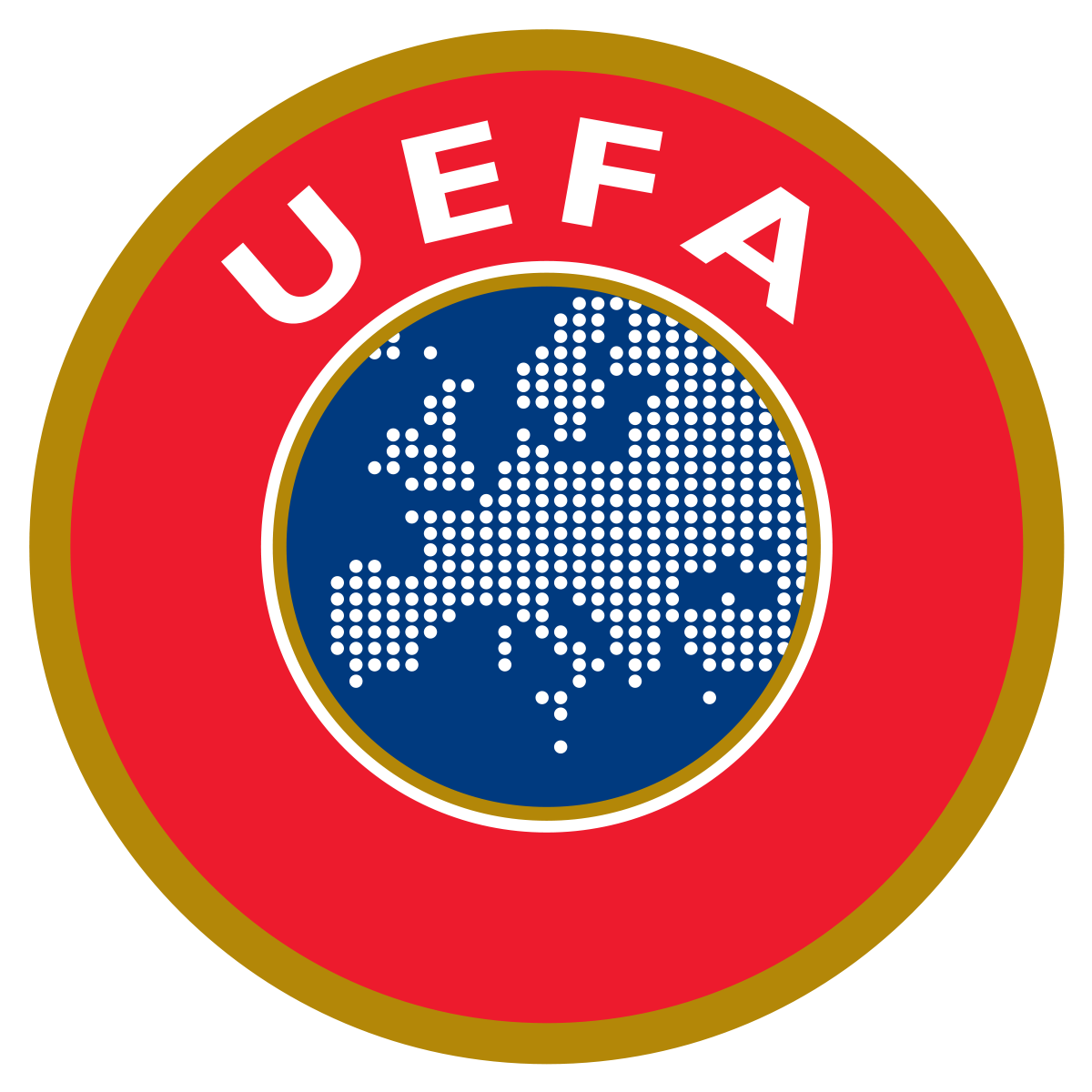 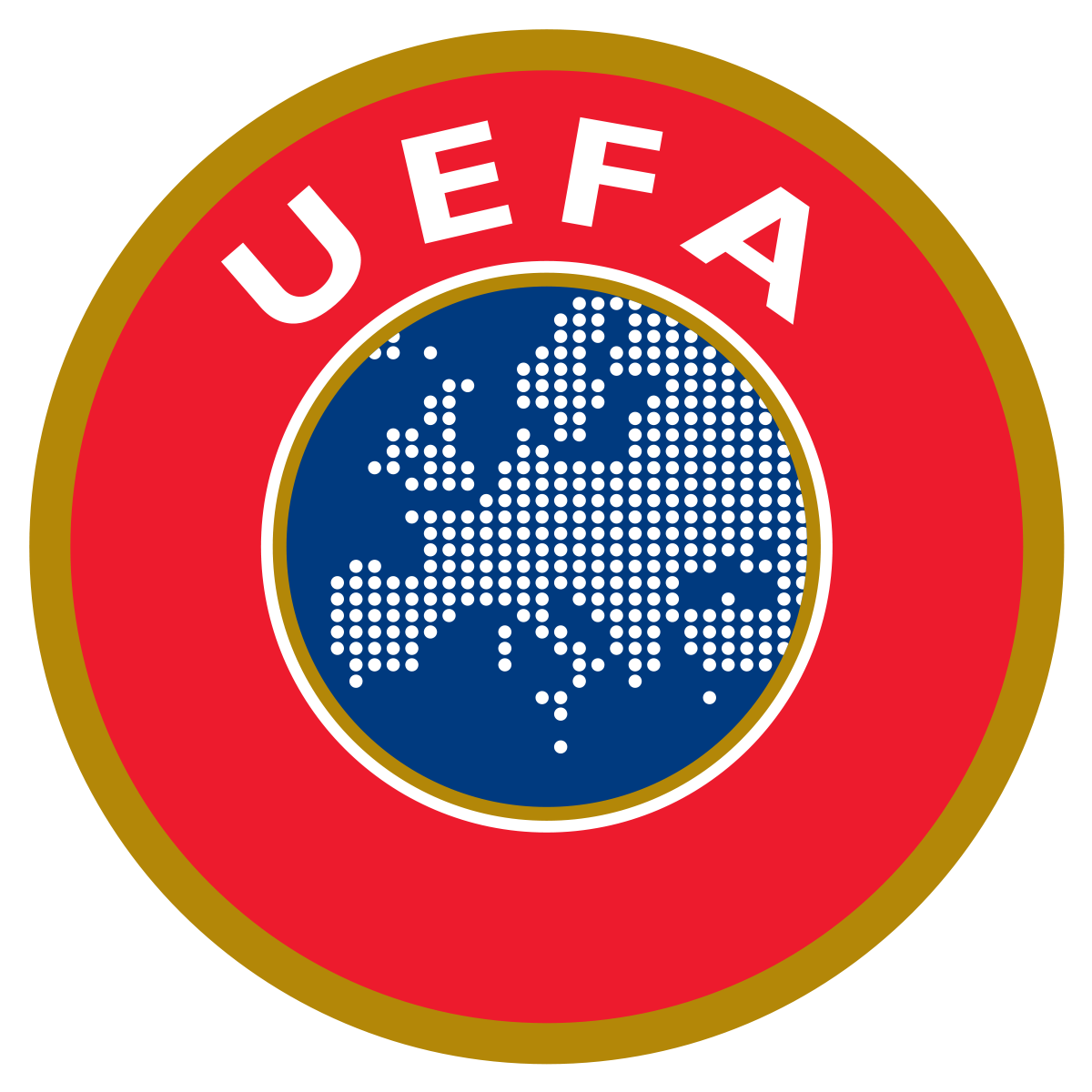 IMC
Laws of the Game
RSTP
1
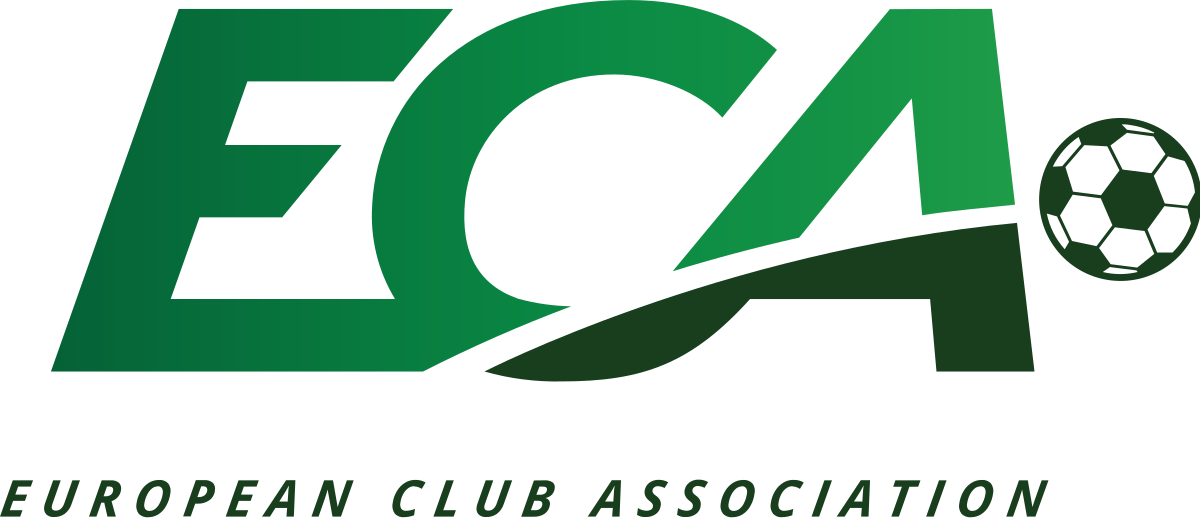 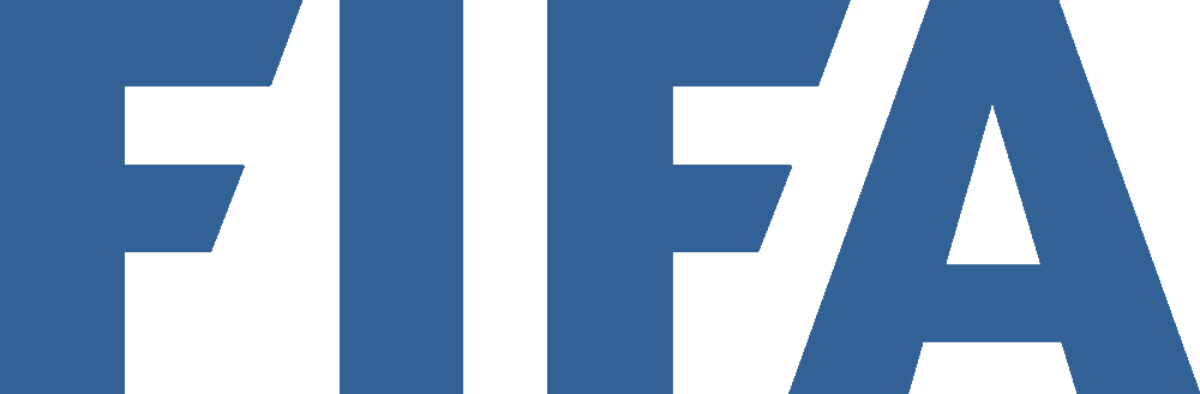 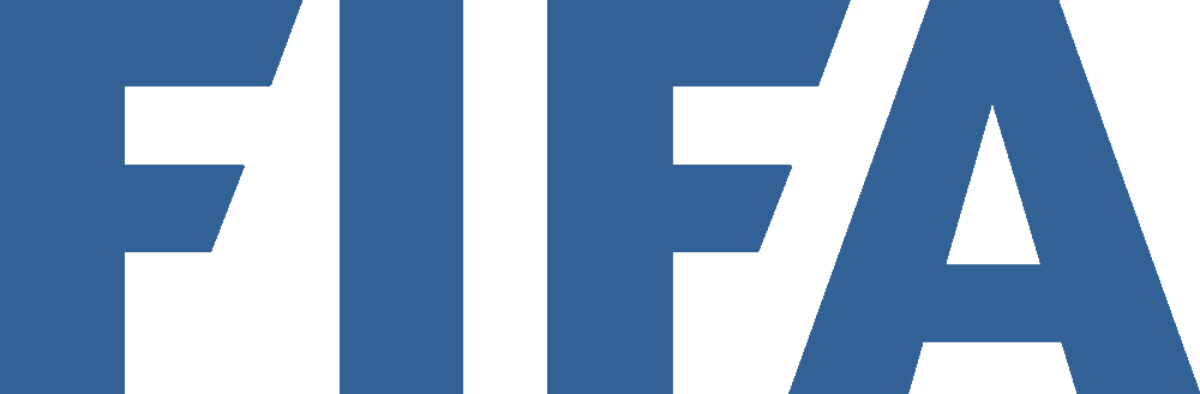 Representing European Clubs with Governing Bodies / Public Authorities
Legal Advice
Commercial
Finance
Football Operations
Youth
Women’s
Sustainability
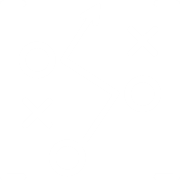 700+
EUROPEAN CLUBS
3
2
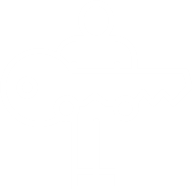 Services provision across all club functions areas
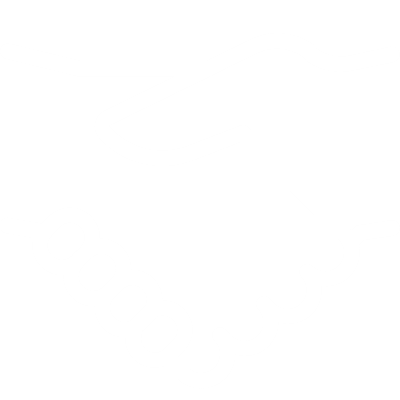 Joint VenturesFor commercial matters
International Club Competitions Access, Format and Revenue Distribution
Regulations
Joint engagement with UEFA / FIFA in managing CCs framework
5
[Speaker Notes: 550+ ECA Clubs from 55 National Associations across Europe, started in 2008/2009 with 137 members
ECA is the sole independent body directly representing football clubs at European level and recognised by UEFA and FIFA 
ECA exists to place the voice of Clubs at the Heart of Football]
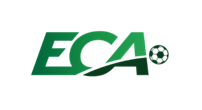 With such a broad range of club perspectives, balancing “consensus with compromise” is vital
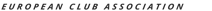 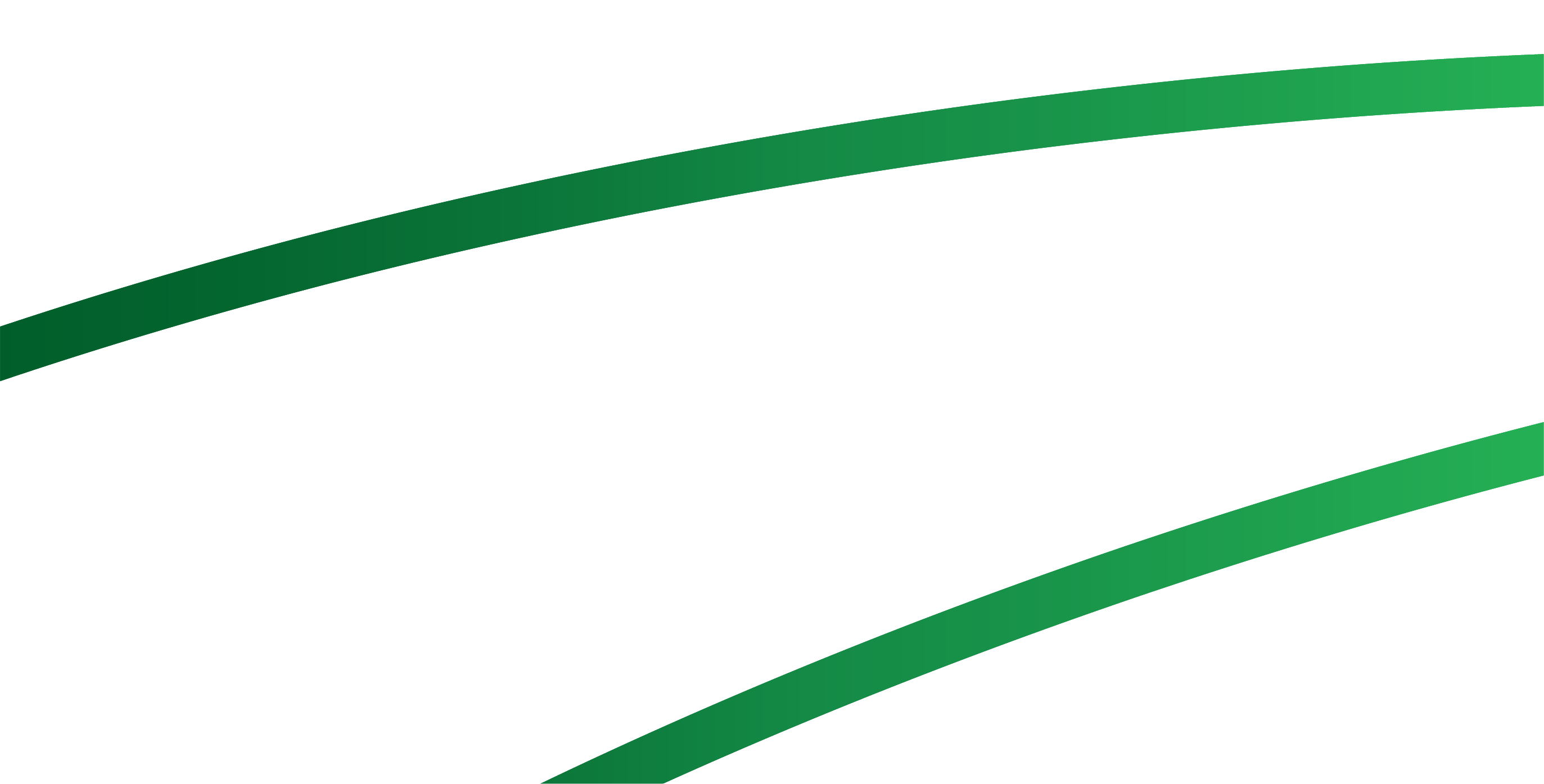 Club Unity
Commercial Power
M € of annual revenues
Uniting ECA Members makes ECA stronger
ECA Members
6
Source: Estimates based on UEFA, ECA and Deloitte
[Speaker Notes: 10:26:00  - 10:39:00]
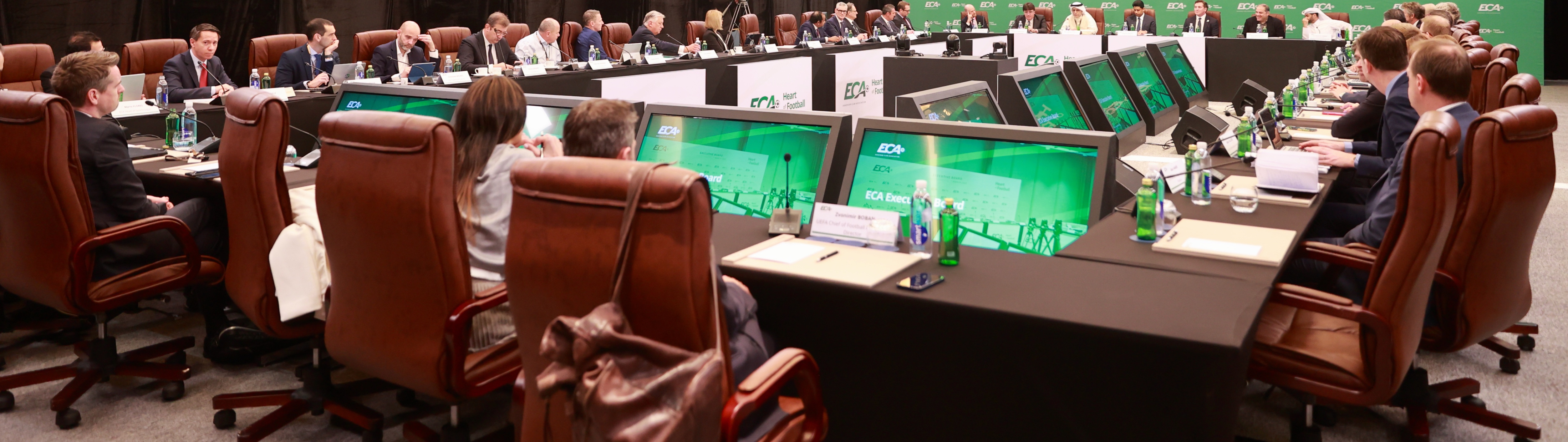 ECA’s Overall Governance Structure
General Assembly – i.e., our Members!
Board
Executive Committee
Workstreams
1 x ExCo
1 x ExCo
1 x ExCo
1 x ExCo
1 x ExCo
1 x ExCo
1 x ExCo
1 x ExCo
1 x ExCo
Men’s Football
Women’s Football
Youth Football
Commercial & Innovation
Finance
Legal & Regulatory
Sustainability
ECA Governance & Development
Fans
Working Groups / Bureaus / Panels / Task Forces / Committees – many hundreds of clubs!
7
7
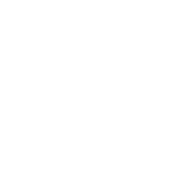 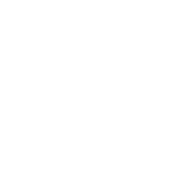 New workstream from this season
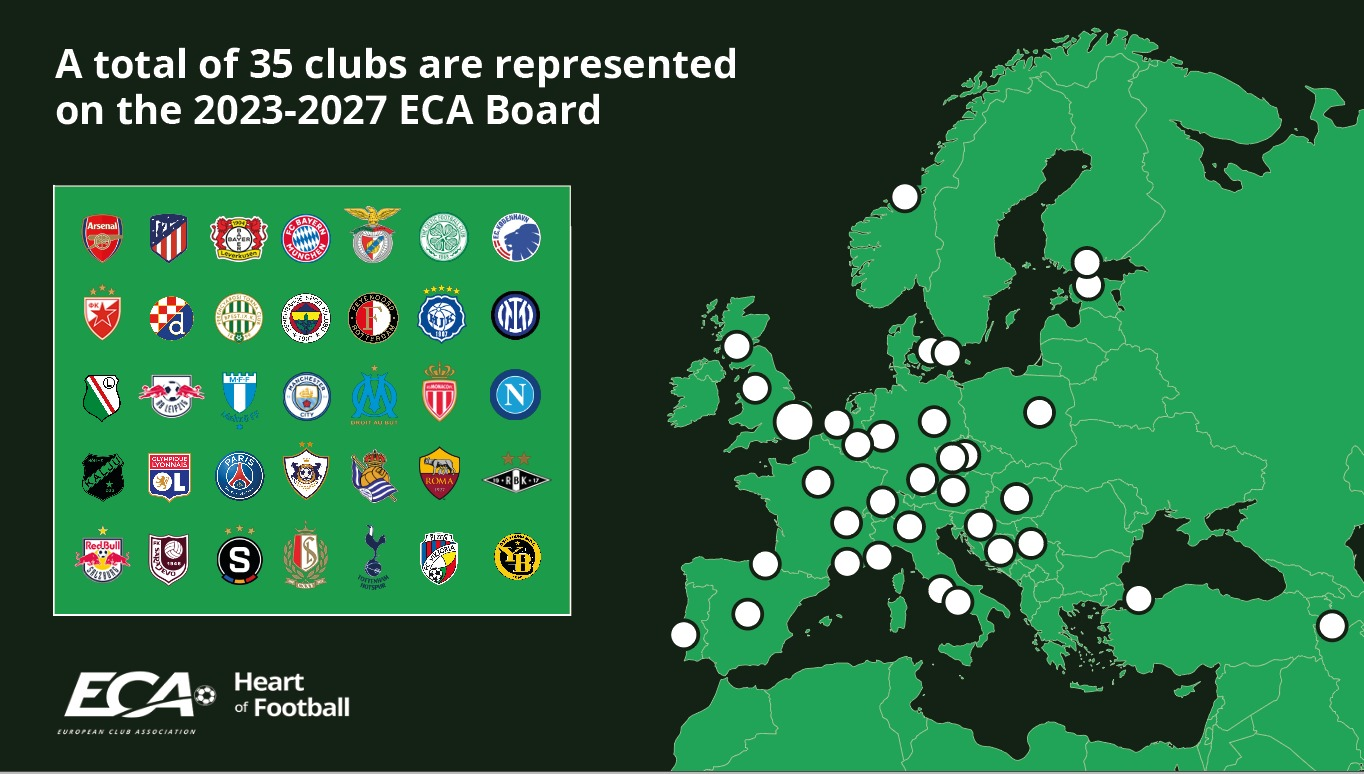 8
[Speaker Notes: Ordinary: Ararat-Armenia
Associated: Alashkert, Urartu, FC Ararat, Pyunik, Noah]
9
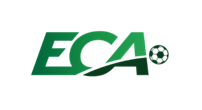 ECA’s Overall Governance Structure
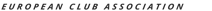 Priority Topics
General Assembly
Board
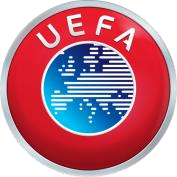 ExCo
Decide
Calendar
ECA Foundation
Joint Ventures
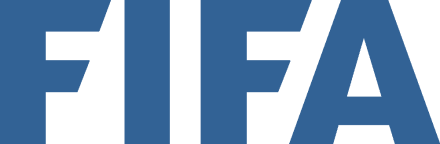 UEFA & FIFA Club Competitions Format
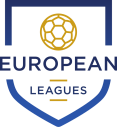 External Bodies
Internal Bodies
Player Transfer System
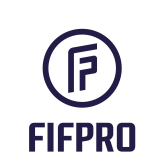 Recommend
ECA Working Groups, Panels & Task Forces
UEFA and FIFA Committees
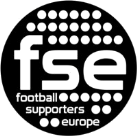 Financial Model Mechanism
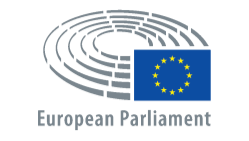 ECA Administration
Implement
[Speaker Notes: 17:05:00 - 17:15:00]
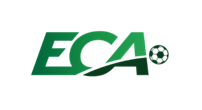 ECA and Stakeholder Organs and Bodies
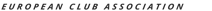 General Assembly
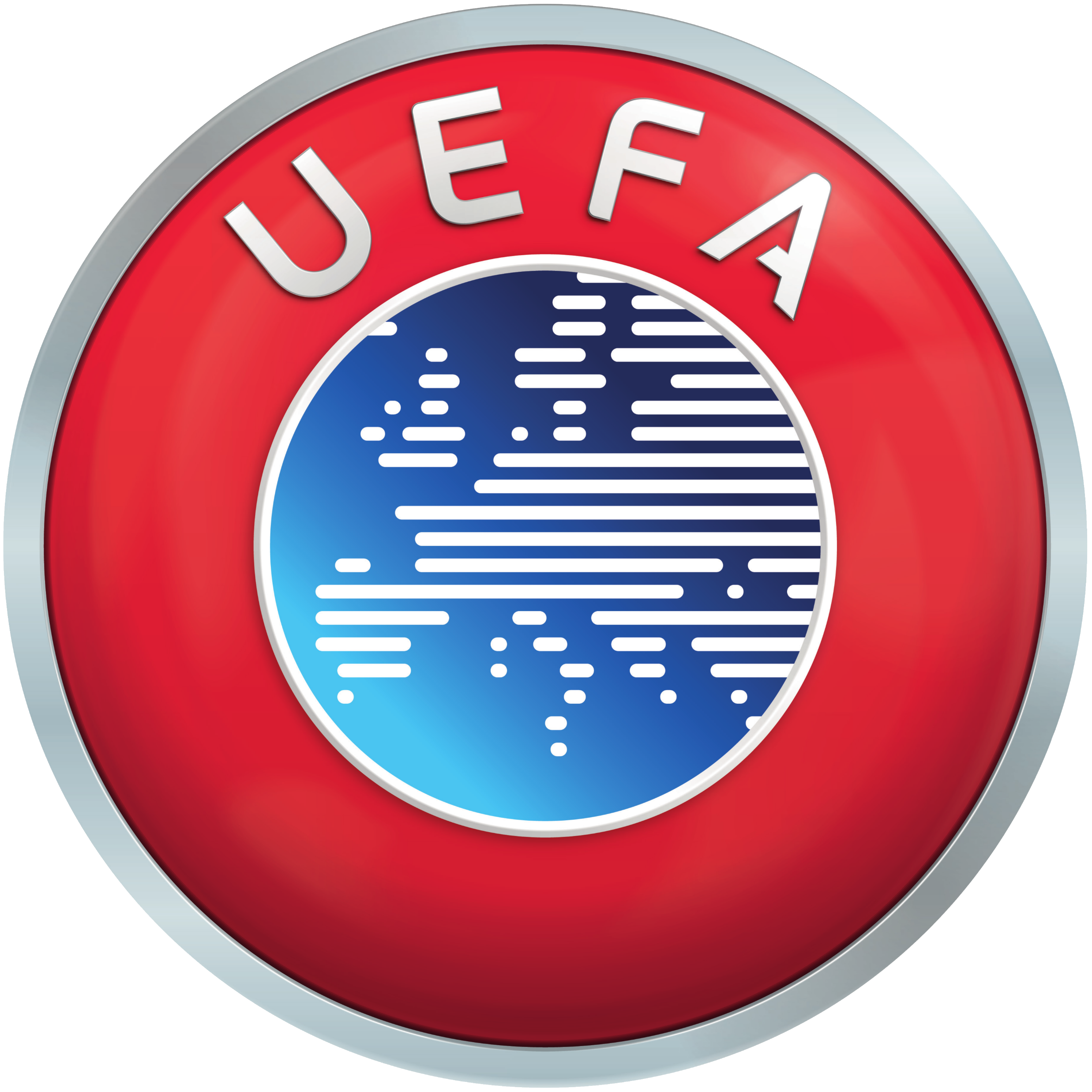 Joint Venture
UEFA
ExCo
Club Licensing
CCC
Marketing Advisory
Board
Stadium & Security
PSTA
Women’s Football
Media
UEFA Events
Devt. & 
Tech. Assist.
Youth
Medical
Executive Committee
Football
FFSR
Foundation*
UEFA Events SA*
Working Groups
Legal
National Associations*
Men’s Football
Women’s Football
Youth Football
Commercial & Innovation
FIFA
Joint Venture
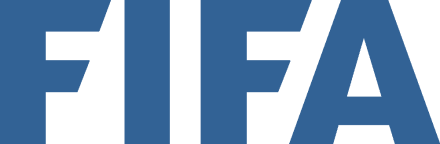 Finance
Legal & Regulatory
Sustainability
Governance& Development
IMC Committees*
Club World Cup Committees*
Stakeholders 
Cttee*
Bureaux / Panels /  Task Forces / Committees / 
Advisory Groups
Other
ECA Foundation
IFAB*
11
* Yet to be appointed
[Speaker Notes: 29 ECA representatives were appointed at UEFA – 10 of them participated to the first UEFA Committees from the new cycle and key takeways were made available as part of the ECA binder.]
Strengthening the FIFA and ECA Partnership
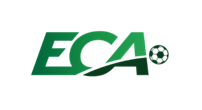 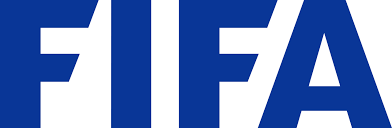 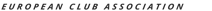 Partnership formally renewed through new MOU to 2030
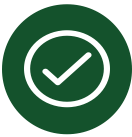 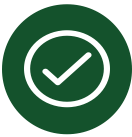 Renewed Club Protection Programme
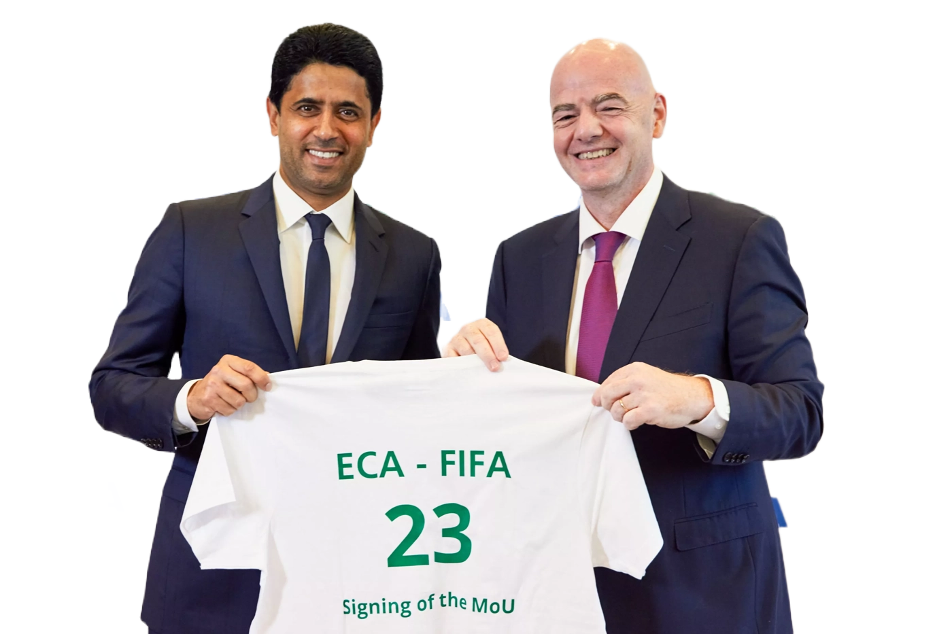 International Match Calendar
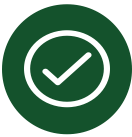 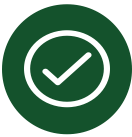 Revamped FIFA Club World Cup incl. Route to Joint Venture
Services provision across all club functions areas
Club Benefits $355m (from 40 m. in South Africa)
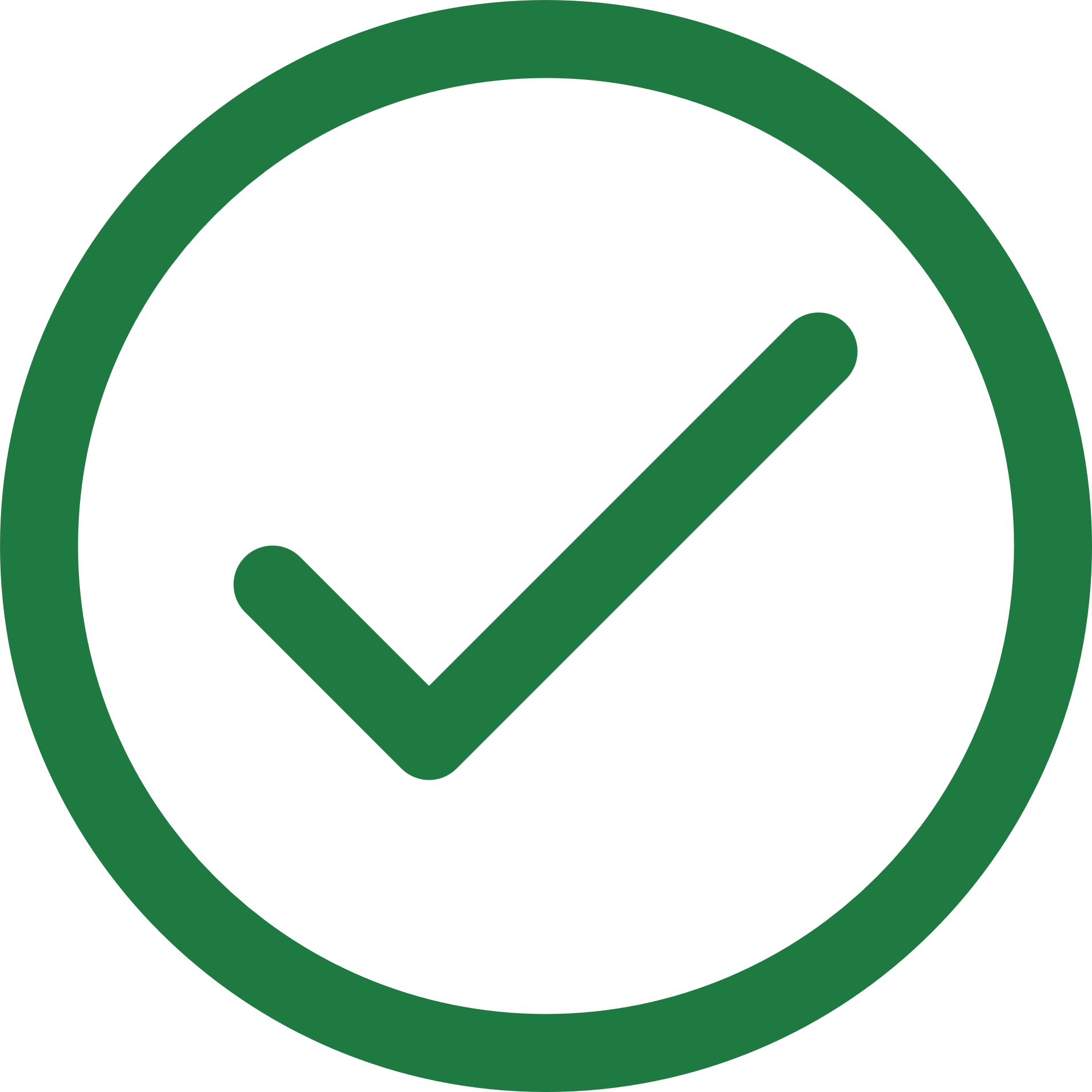 Mutual Recognition at Global and European level
Club National Teams collaboration globally
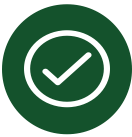 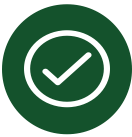 MEN’s & WOMEN’s FOOTBALL
12
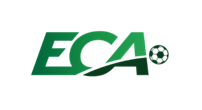 FIFA Club Benefits Programme
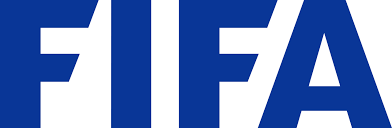 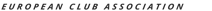 2022 FIFA Qatar World Cup
As per:
FIFA / ECA MOU
$209m. total
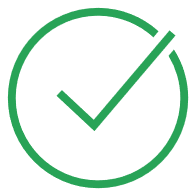 Amount per player per game
$10,950
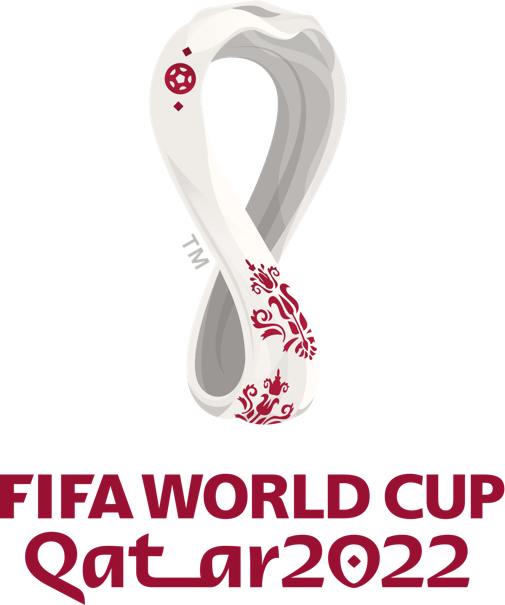 444 clubs from 50 NAs have released players
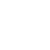 $209m
Total amount to be paid
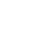 Payments to your National Associations
13
[Speaker Notes: 209 m (Qatar)
40m (Afrique Sud)]
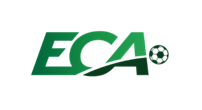 2026 FIFA World Cup Benefits Programme (CBP)
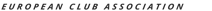 New concept to enable thousands of clubs worldwide to benefit from ECA-FIFA MOU
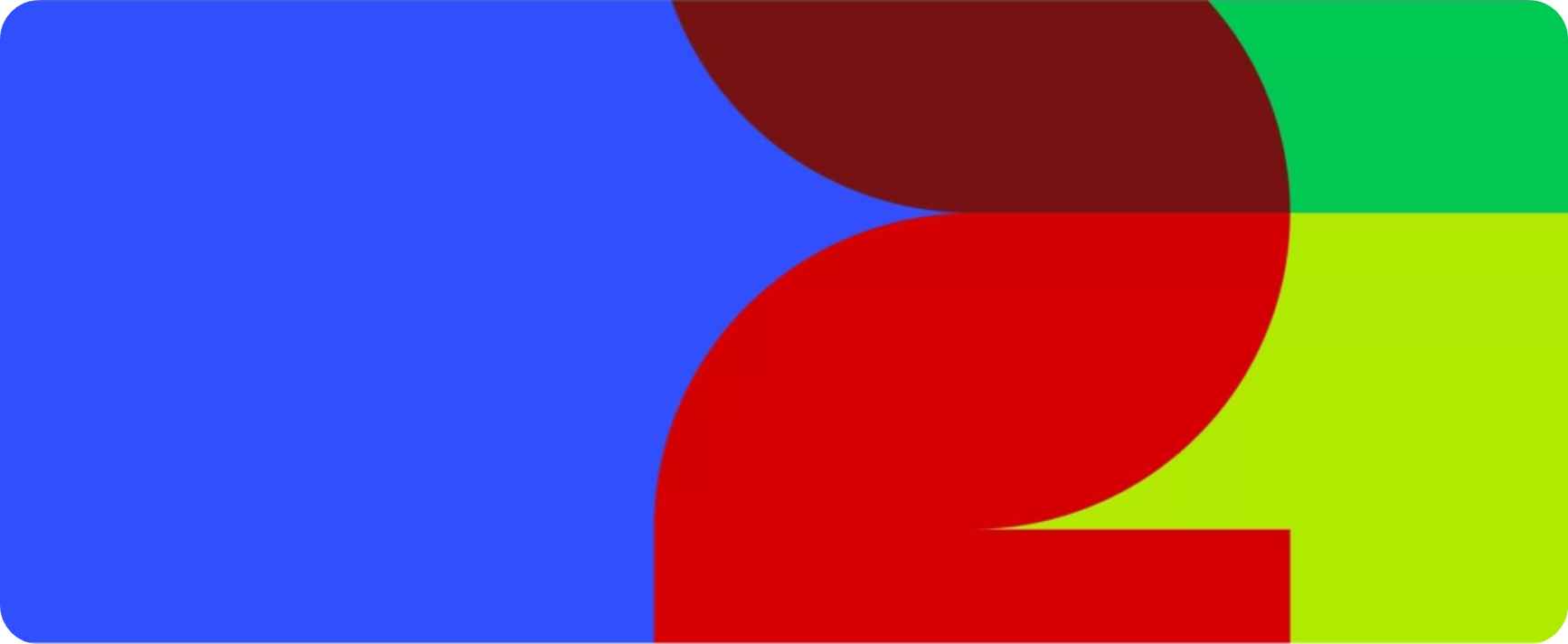 $355m
+70% vs FIFA World Cup Qatar 2022
Min. increase of 350% of clubs to benefits vs FIFA World Cup Qatar 2022
Final Tournament: $250m
Qualification phase: $100m
Fixed amount per player per WC qualification game 

~$2'350 per player per game
(all players on match sheet)
Fixed amount per player per day to clubs releasing players to WC

Est. amount per player per day: $6'600 (26 players per squad). 23 players: $7'500
Split between qualification phase and final tournament
(+ $5m as buffer for club-related projects / operational costs)
14
[Speaker Notes: Top-5 benefiting clubs 
Man Utd $4,089m
Man City $4,015m
Paris St-Germain $3,649m
Real Madrid $3,529m
Arsenal $3,382m
(simulation – final tourn. only)]
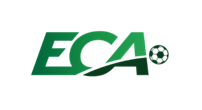 Strengthening the UEFA and ECA Partnership
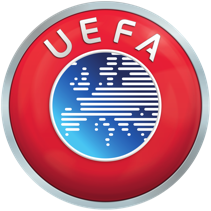 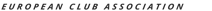 Partnership formally renewed through new MOU to 2033
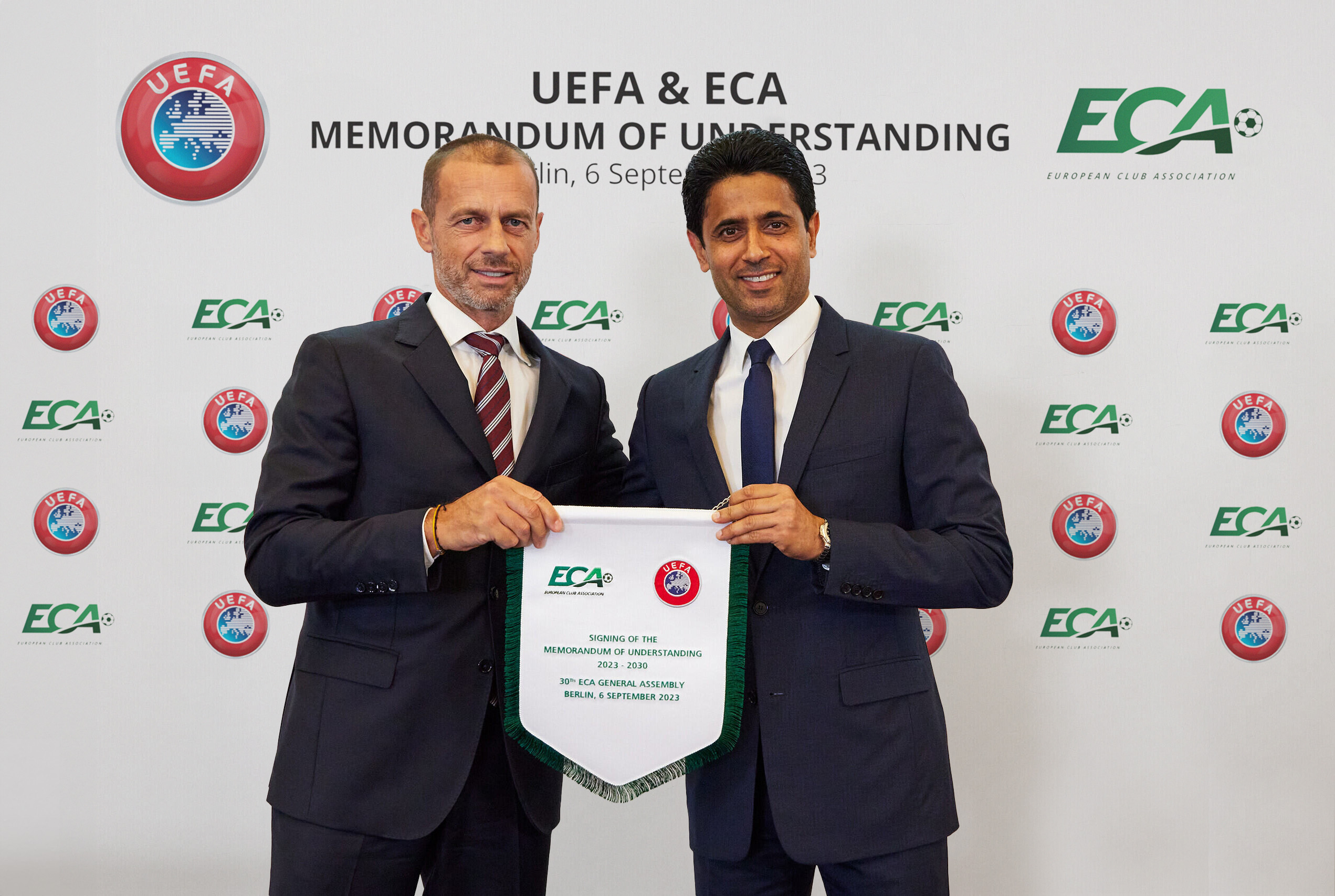 Mutual recognition at European level – ECA sole body representing clubs
Protection of the European Sports Model governed by UEFA
Representation of ECA in UEFA bodies
UCC Format, Access, Distribution
Financial Sustainability Rules
Joint Venture for business matters
Clubs and National Teams Collaboration with club Benefits and Protection
15
[Speaker Notes: ECA sole body representing clubs
European Sport Model opposed to American system (closed league)
2 places de l’ECA à l’Exco UEFA, 16 rep de clubs à UCC committee
ECA involved from start to finish in new FSR]
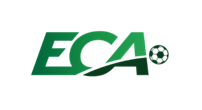 UEFA Club Benefits Programme
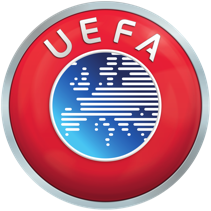 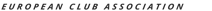 UEFA Nations League 2021 + 2022/23 editions + EURO 2024
AS PER
EUR 
3.6k
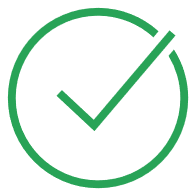 Amount per player per game
for UNL and EURO 2024 qualifiers
UEFA/ECA MOU
€240m total/cycle
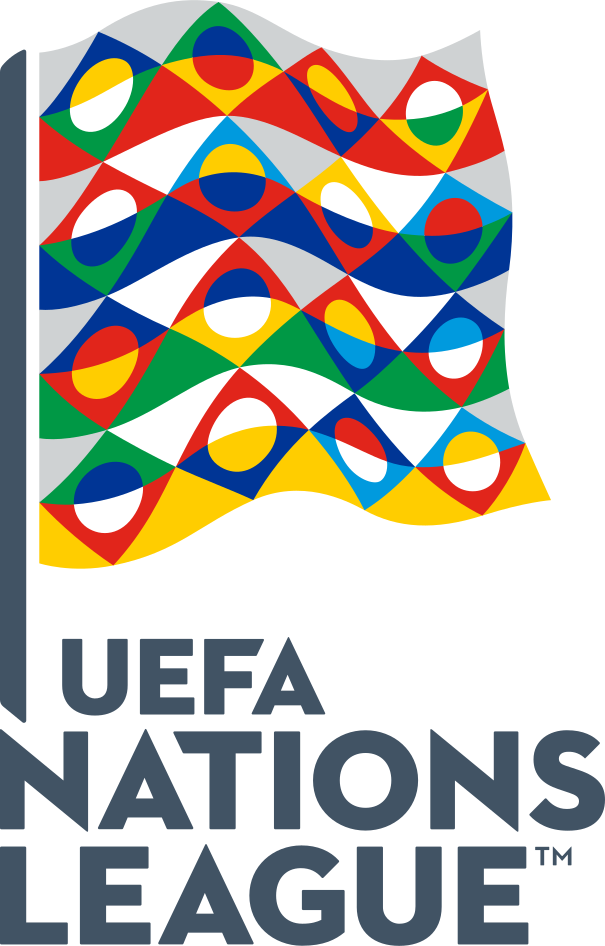 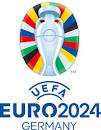 Total amount to be paid for UNL and EURO qualifiers
Total amount to be paid to clubs releasing players to EURO 2024 final tournament
EUR 
100m
EUR 
140m
Latest payments to your National Associations performed on 4th April 2024 (cf. next slide)
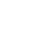 16
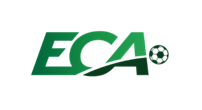 Overview of ECA Membership Services
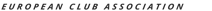 Expert Advisory
Education & Knowledge
Research & Insights
ECA collaborates with industry leaders,  academics and consultancies to analyse  
the European football industry and  provide unique perspectives on how  best to operate a club in fast moving and  volatile times.
ECA facilitates and ampliﬁes the sharing of tangible knowledge, expertise and insights on how best to manage and develop clubs of all sizes.
ECA's in-house experts are available for clubs to consult on a  wide range of issues, where you can get bespoke, individual advice in a conﬁdential and professional way, usually for free.
Pillars
Legal
Finance
Commercial
Sustainability
Topics
Competitions & operations
Women’s football
Youth football
Club Management
Webinars
Newsletters
Roadshows
Workshops
Case studies
Helpdesk
Publications
Courses
Product
17